Heritage App
SITEM, Paris
Bram Wiercx
12/01/2016  / SITEM, Paris
Donwnload on www.heritageapp.be
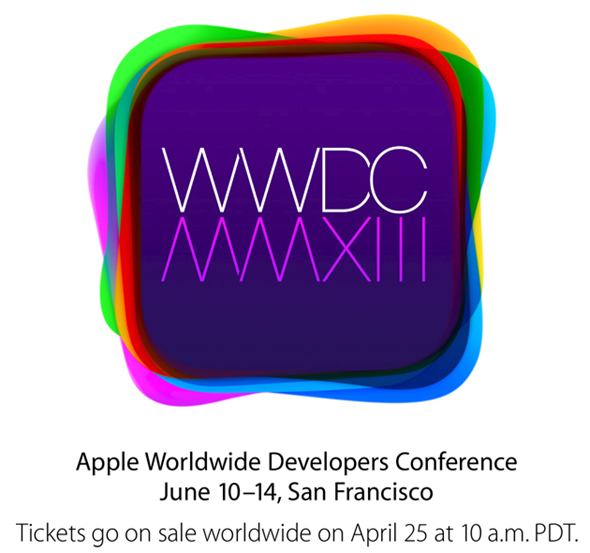 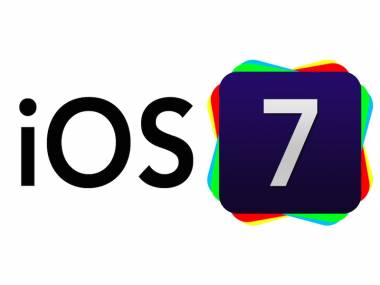 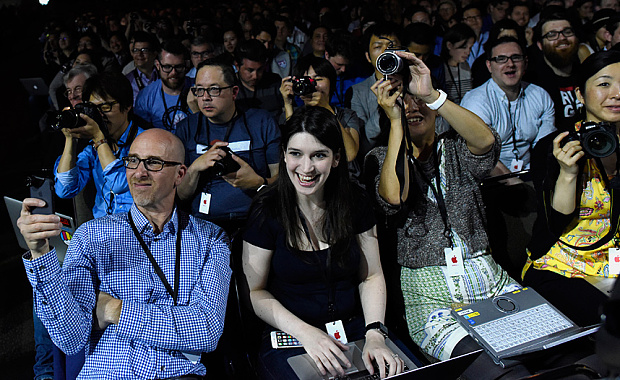 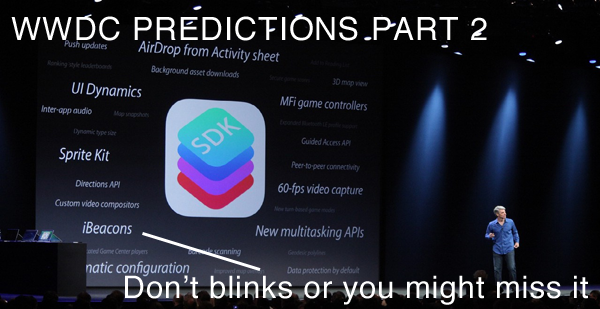 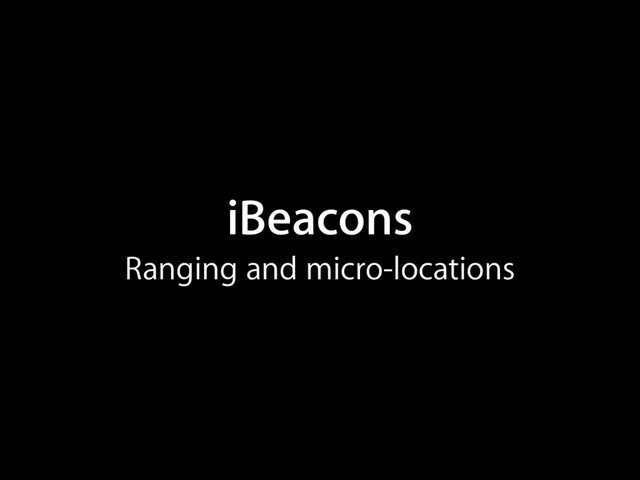 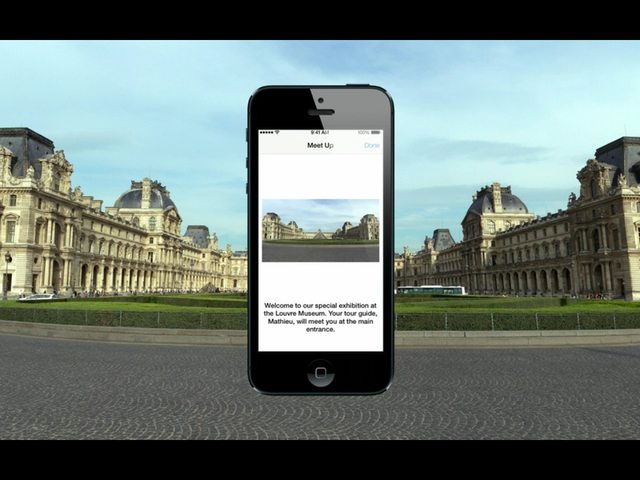 Apps can be your next guide
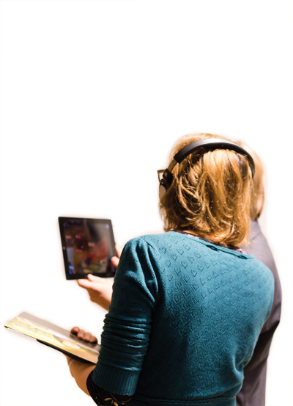 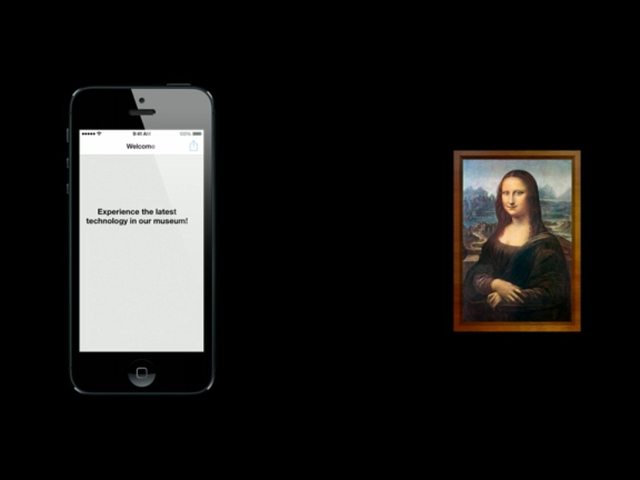 [Speaker Notes: Exploring the museum app to the mona lisa. In the neigberhoud.]
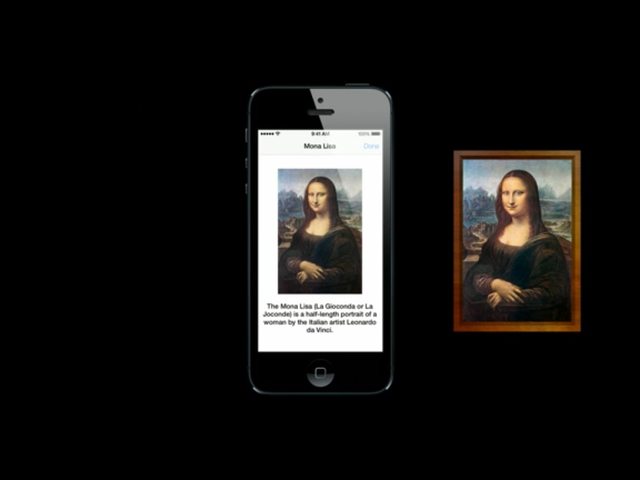 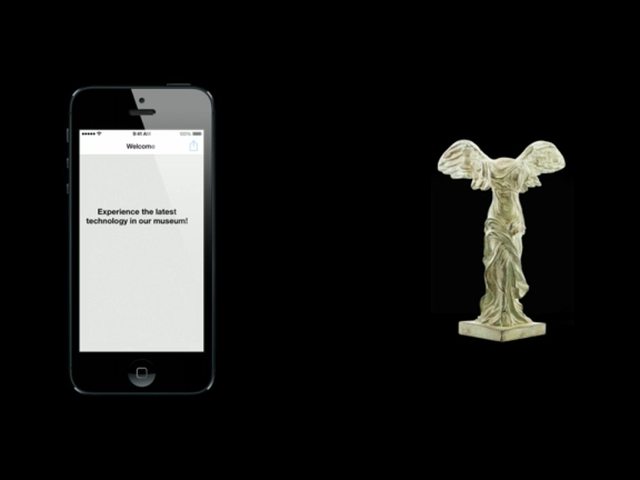 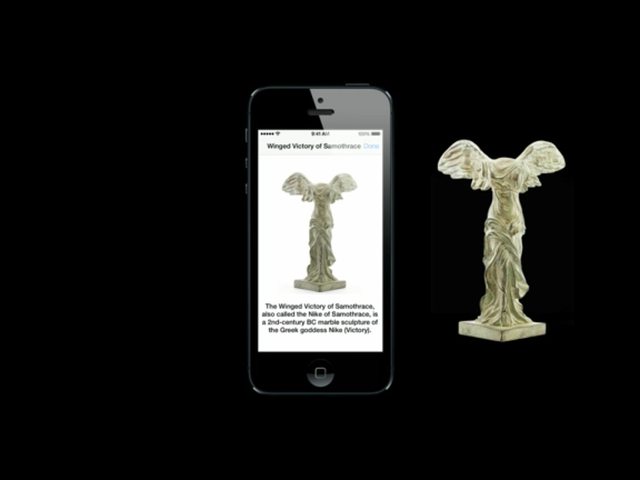 MISSION=INNOVATION
e-cultureproject
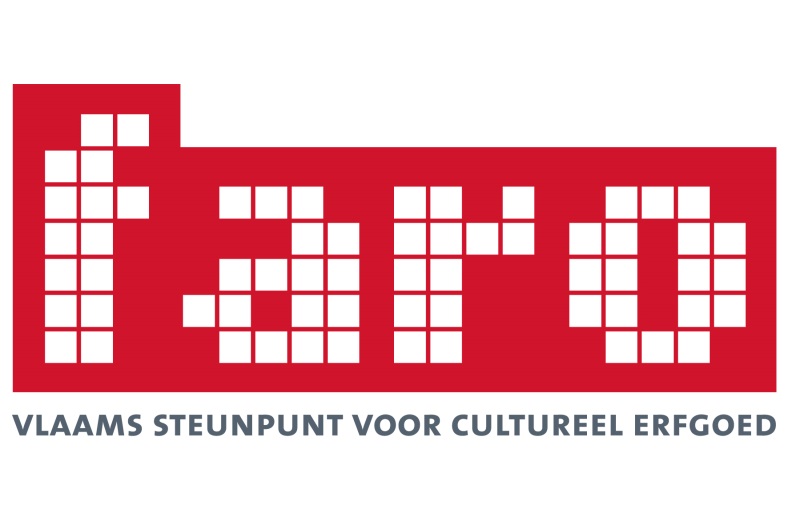 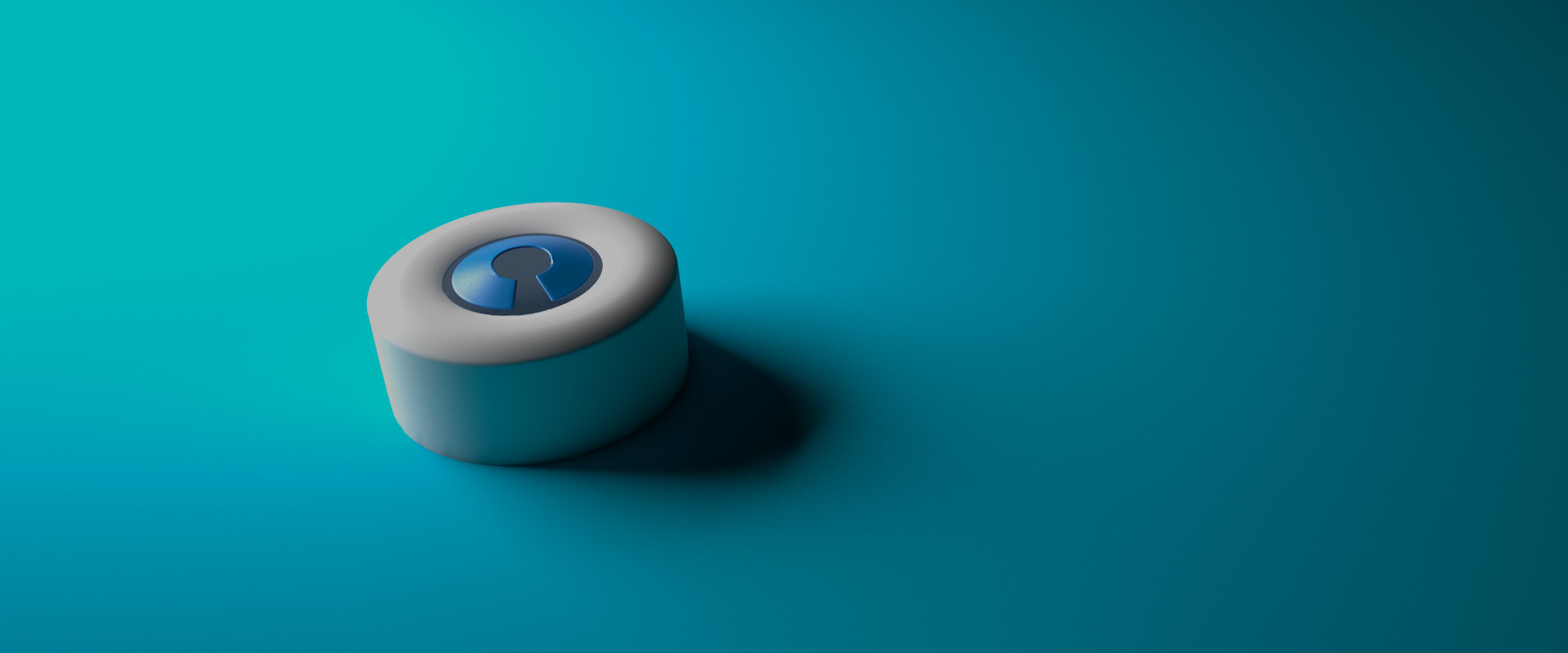 HeritageBeacons project
PixLive manager
The Heritage App
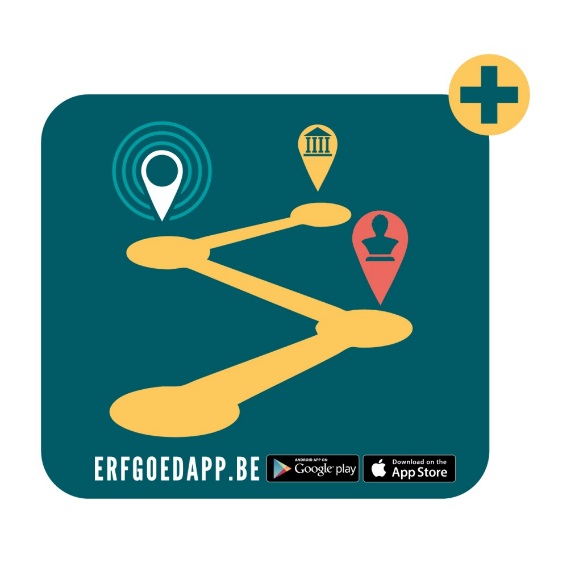 heritageapp.be
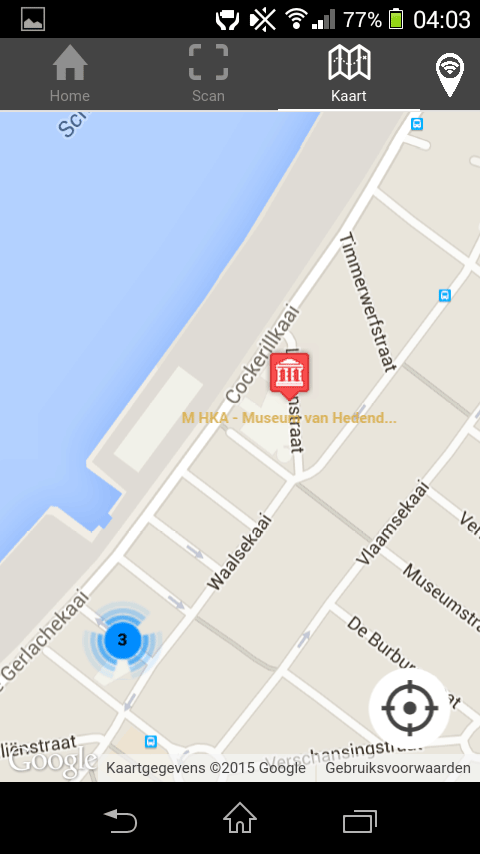 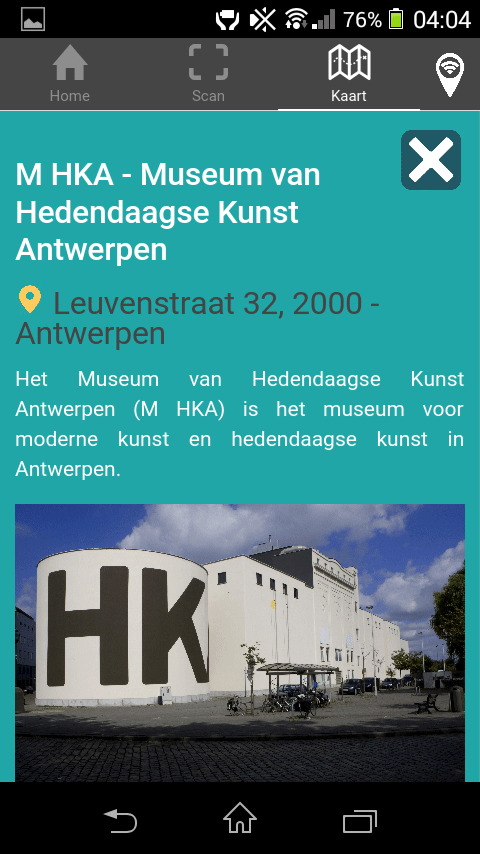 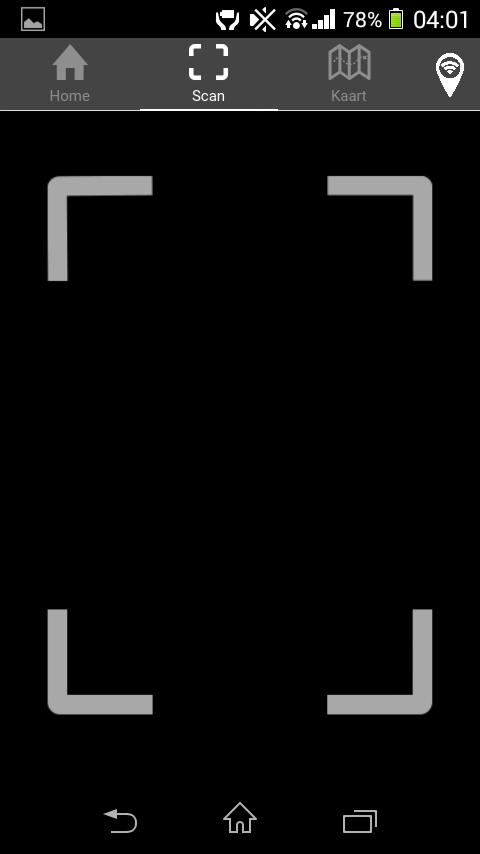 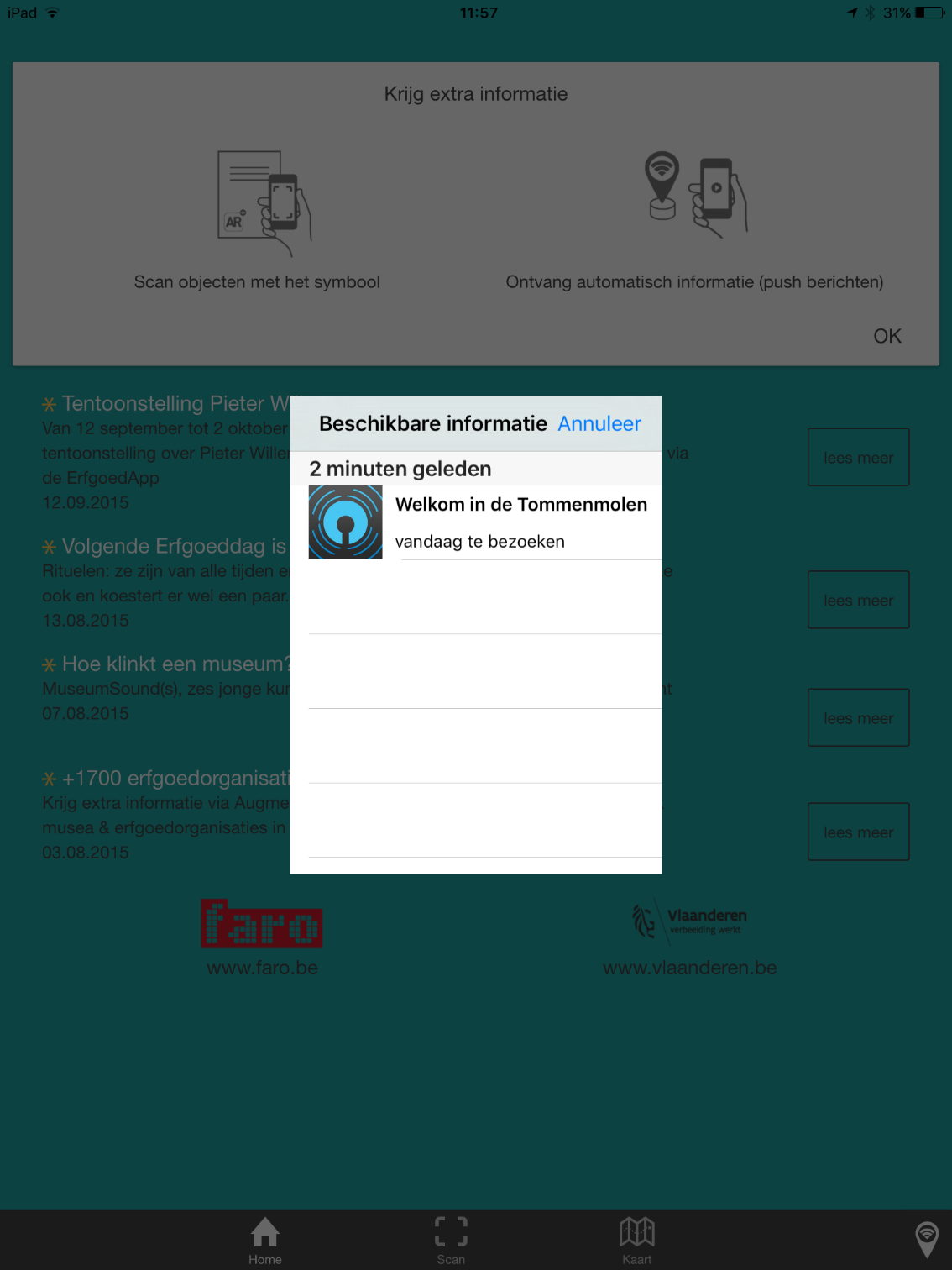 Hands-on Workshops
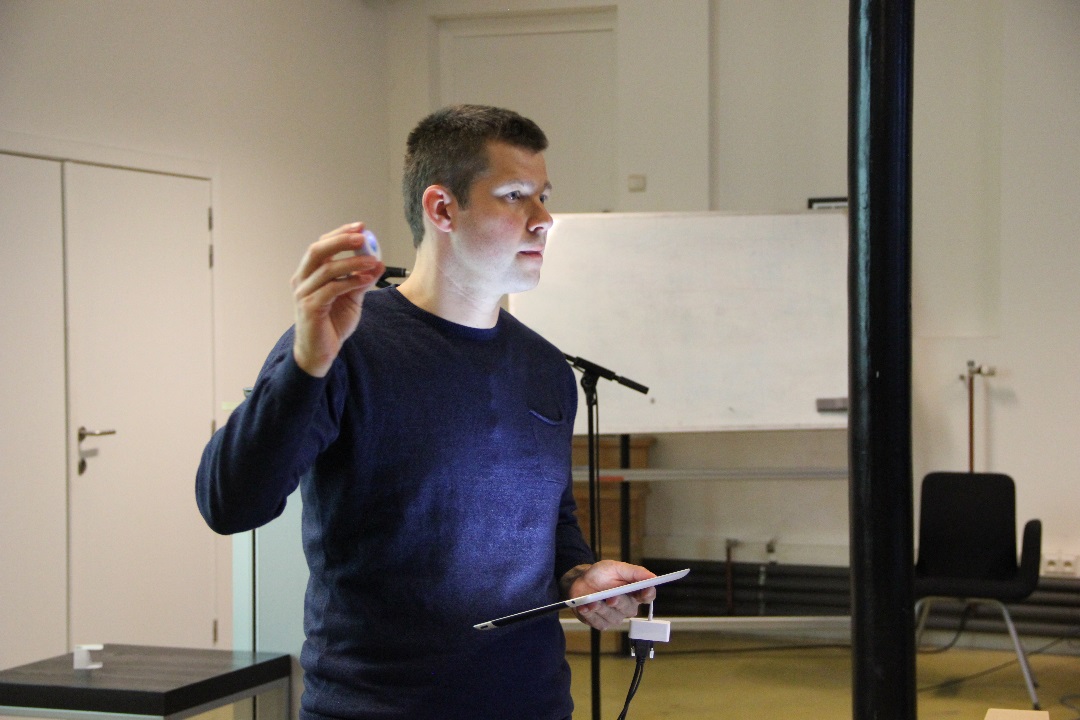 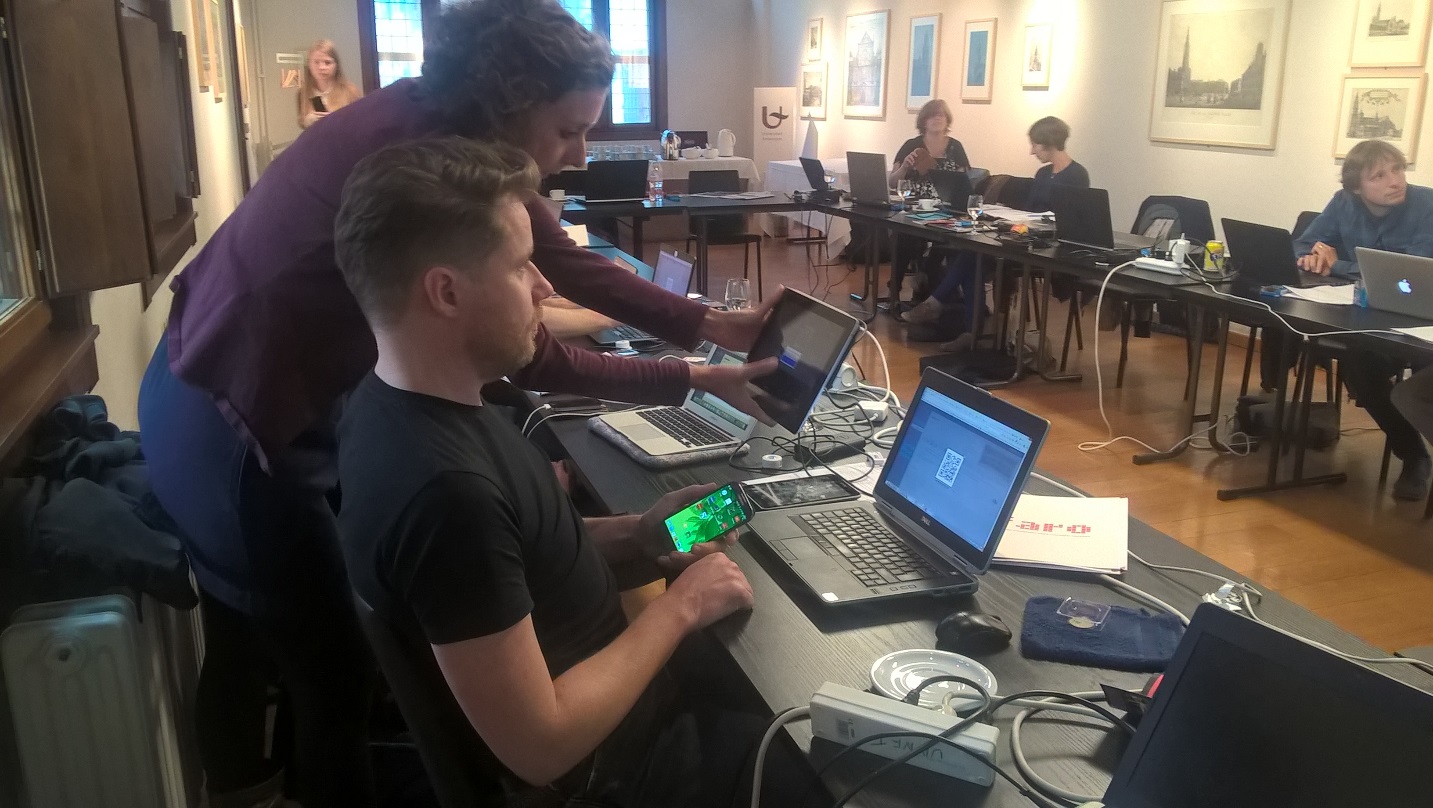 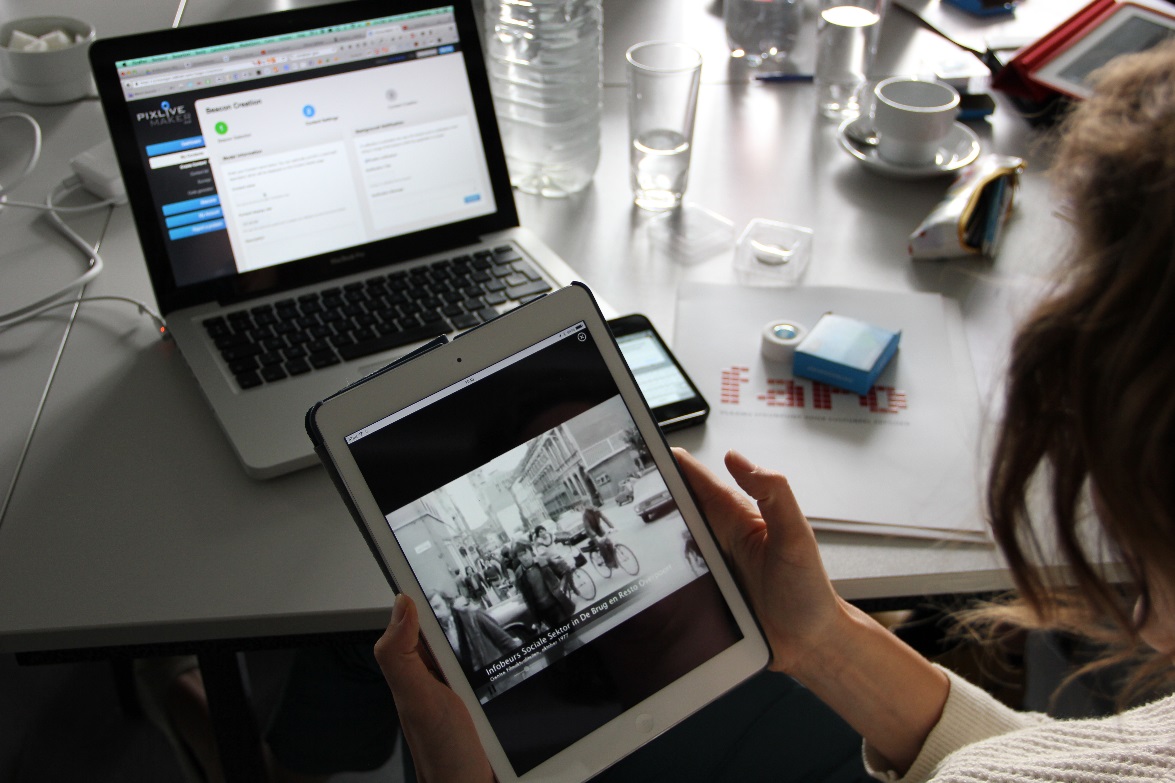 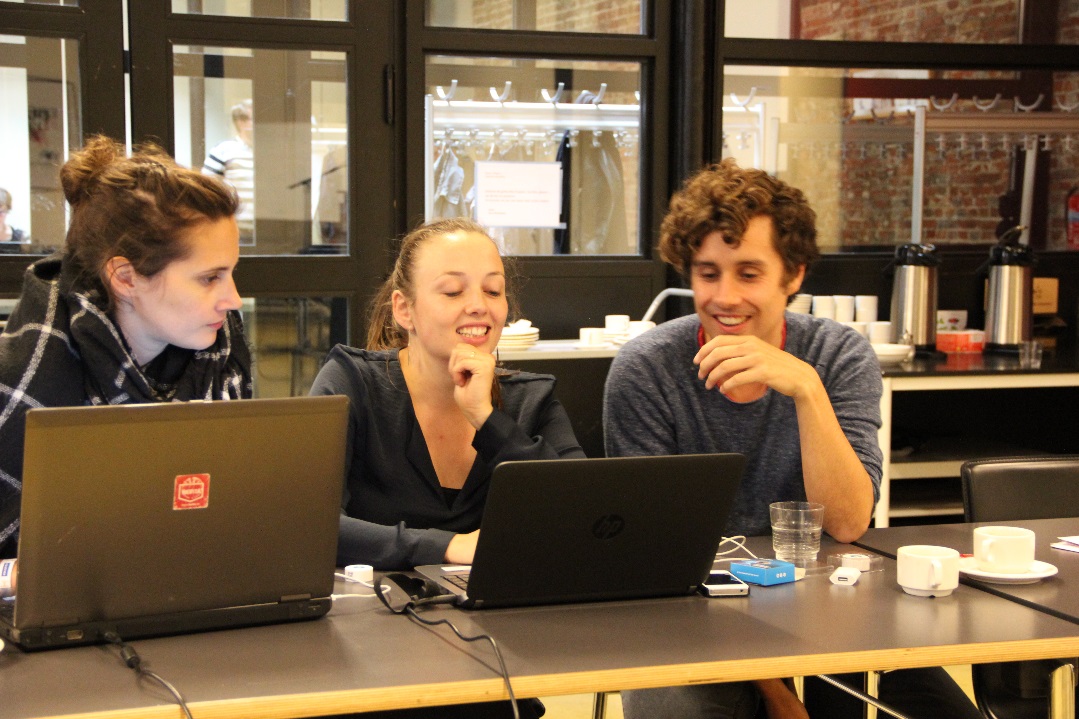 They Learned about iBeacon
And Augmented Reality
HeritageApp DIY
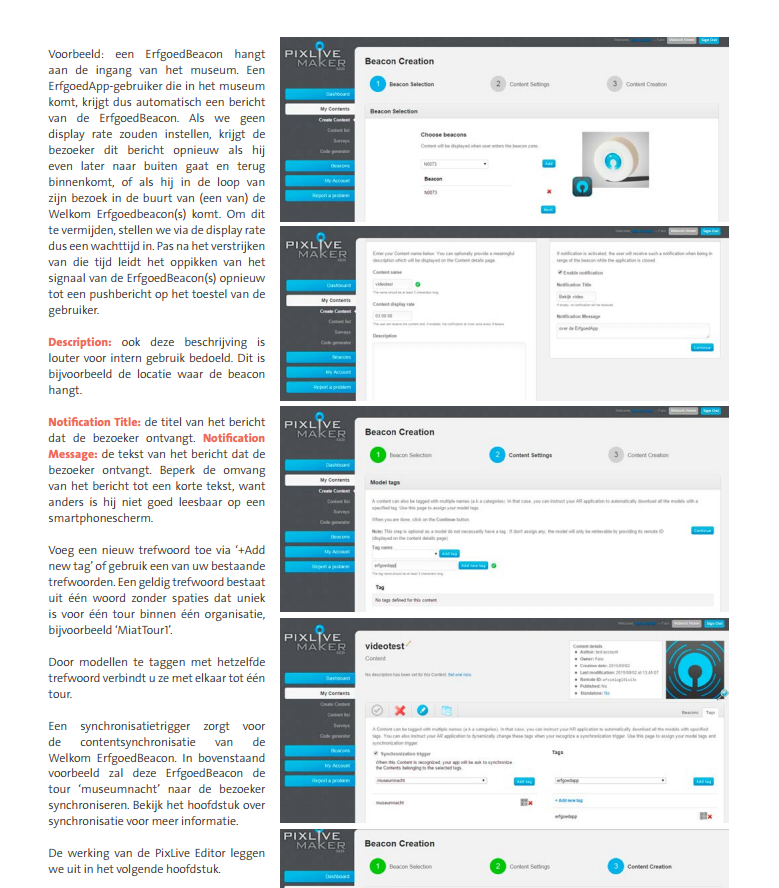 Launch of the HeritageAppin Flanders & Brussels19/01/2016
3/09/2015
MIAT GentMuseum about industry, labour and textile
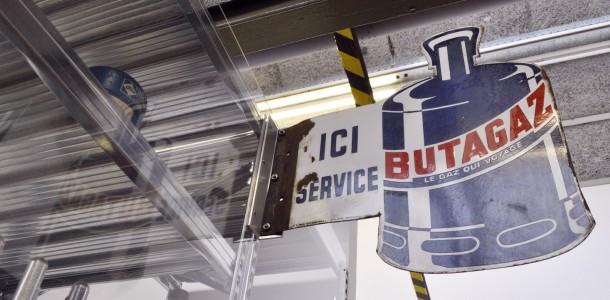 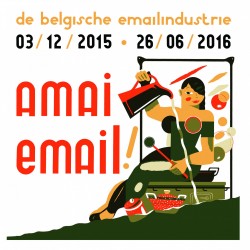 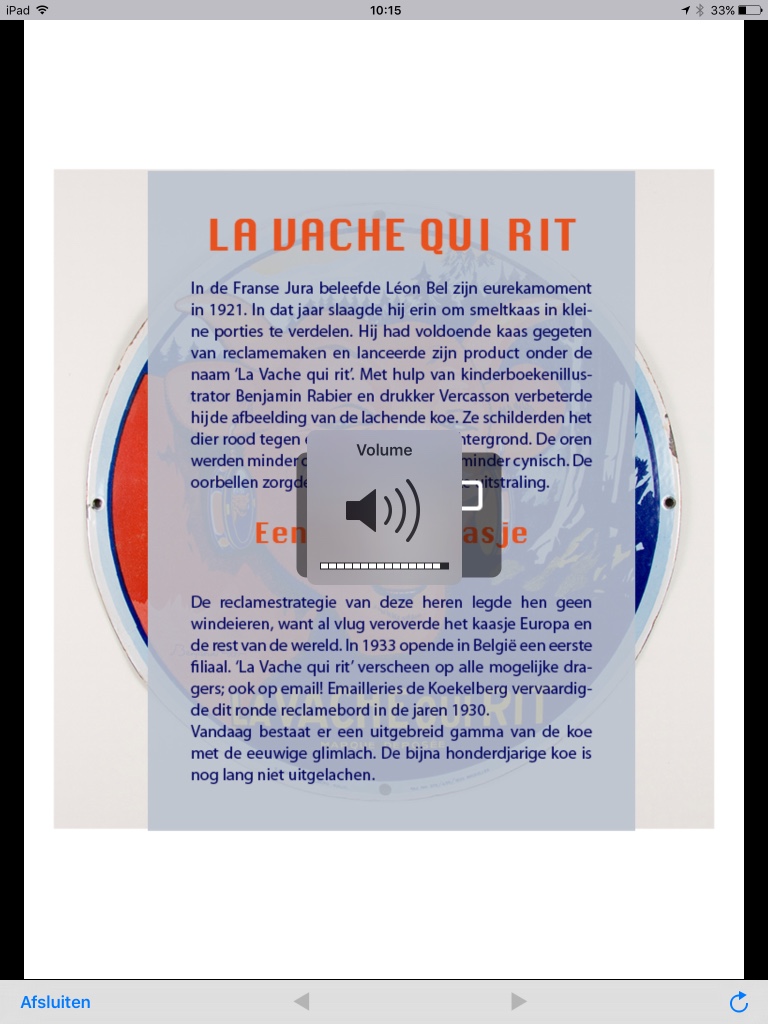 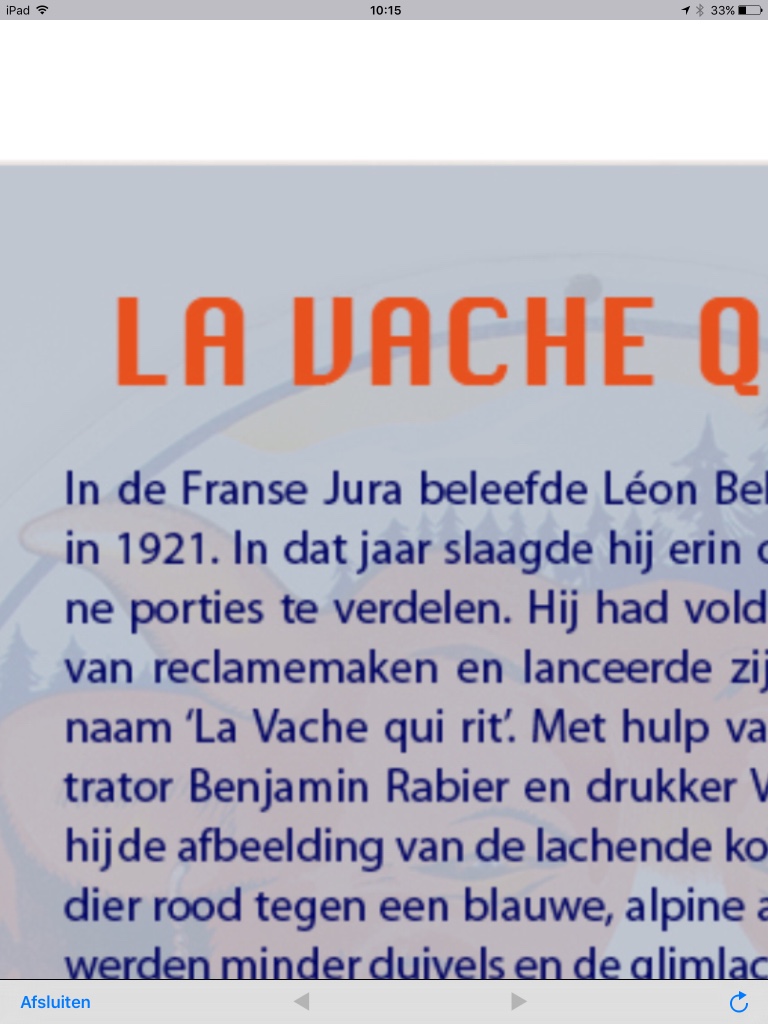 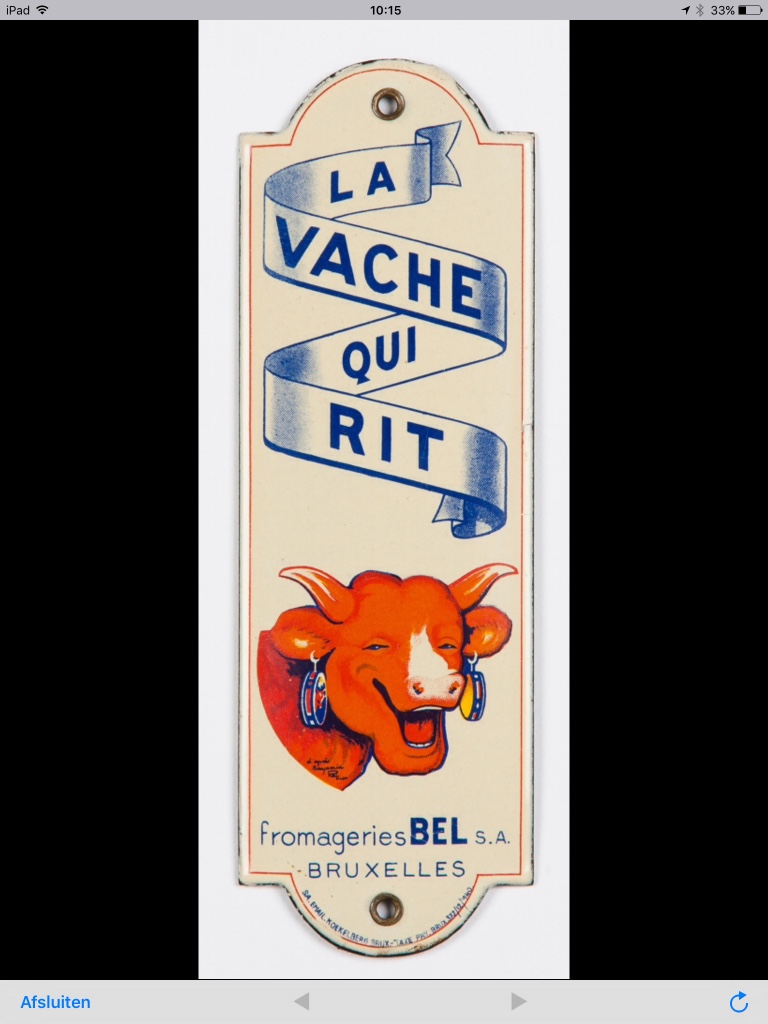 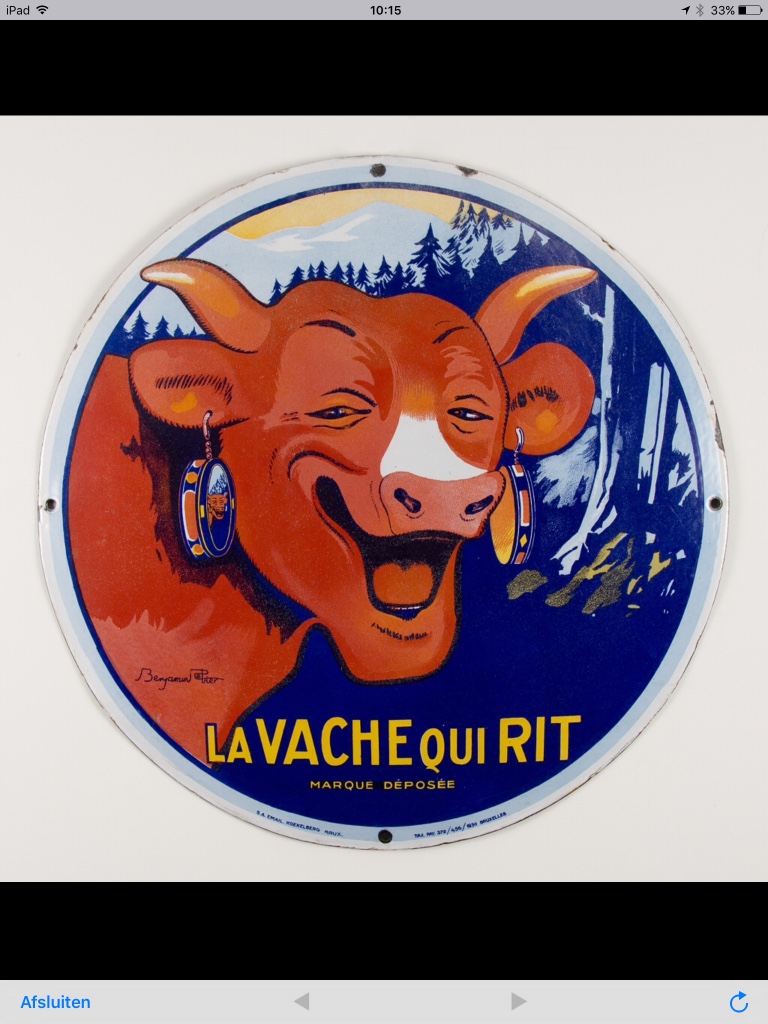 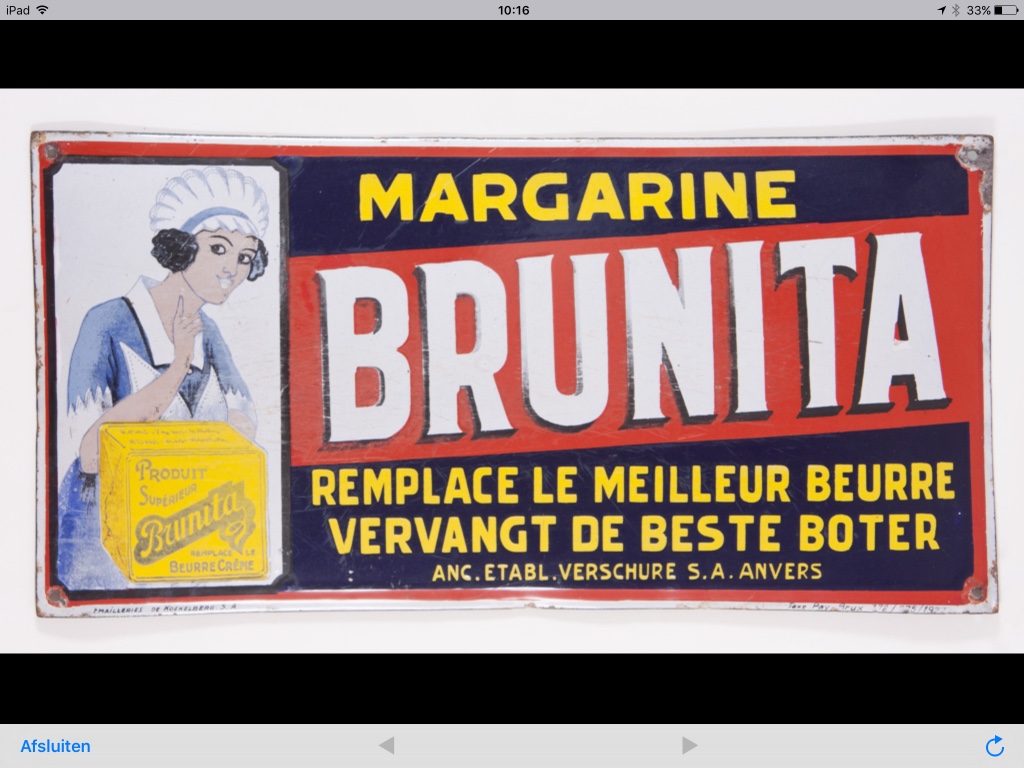 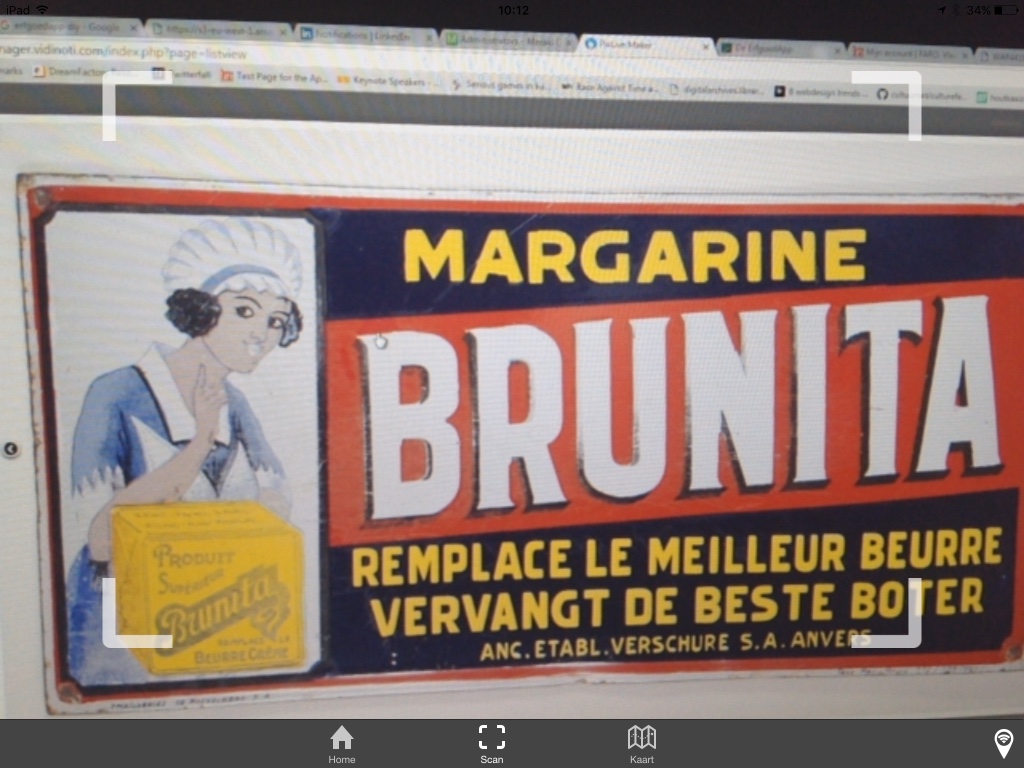 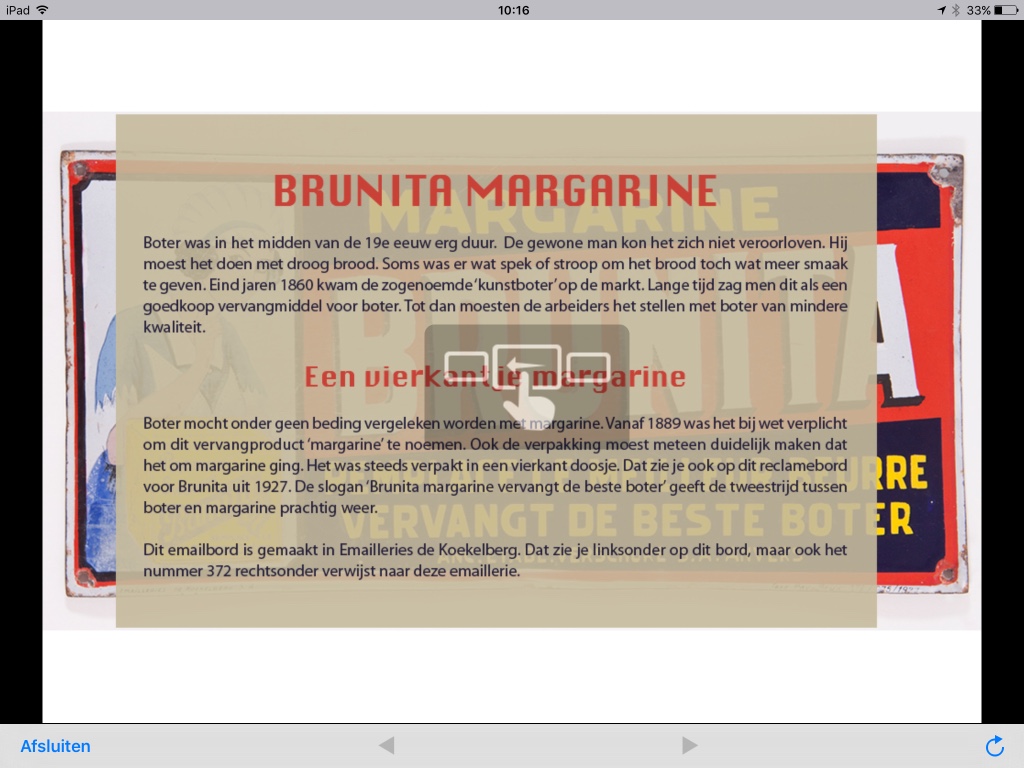 M HKA Antwerpmuseum of contemporary art antwerp
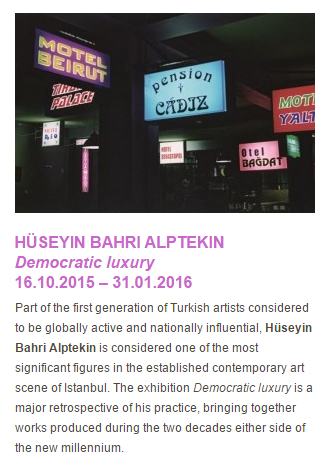 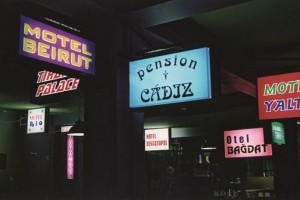 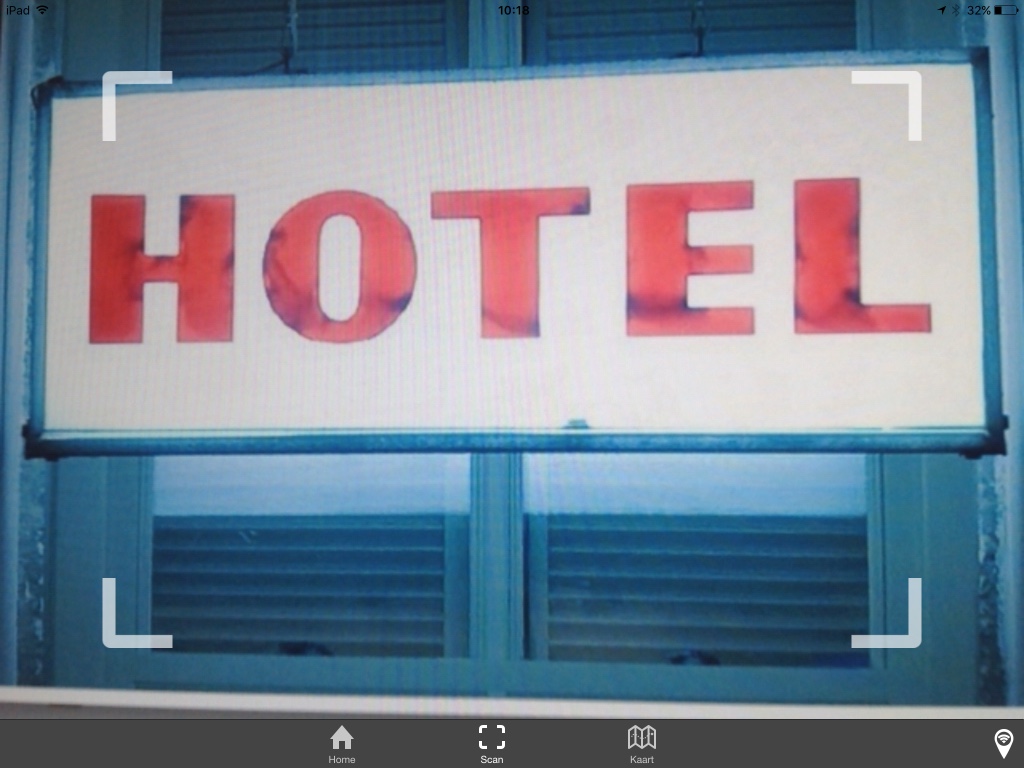 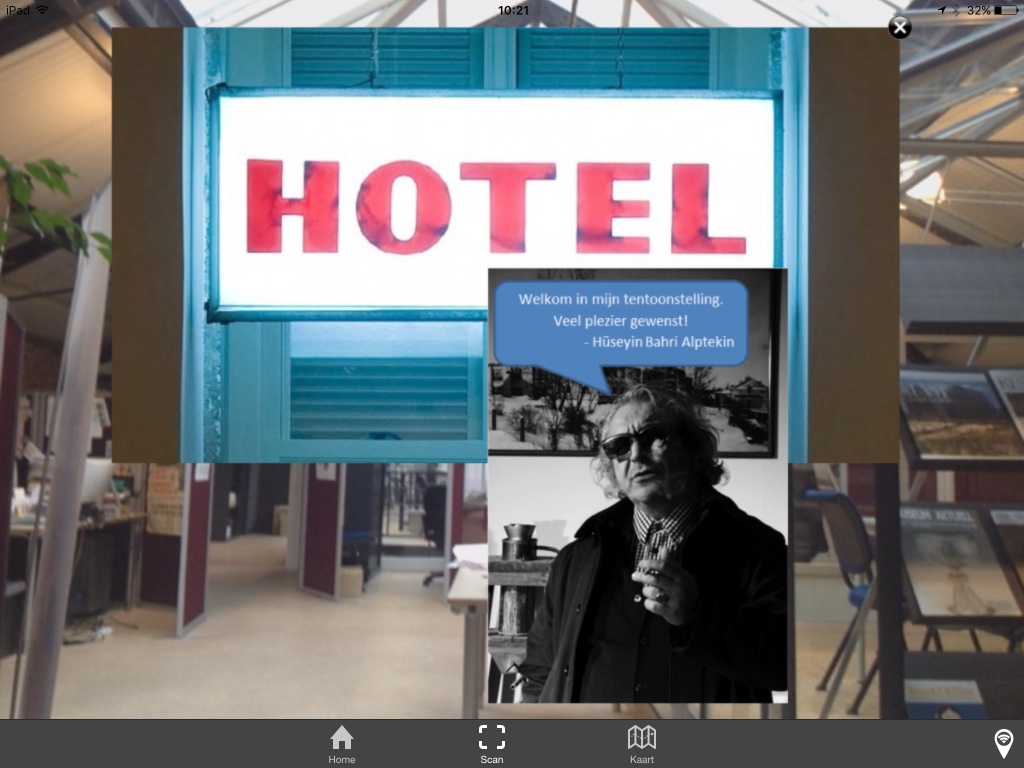 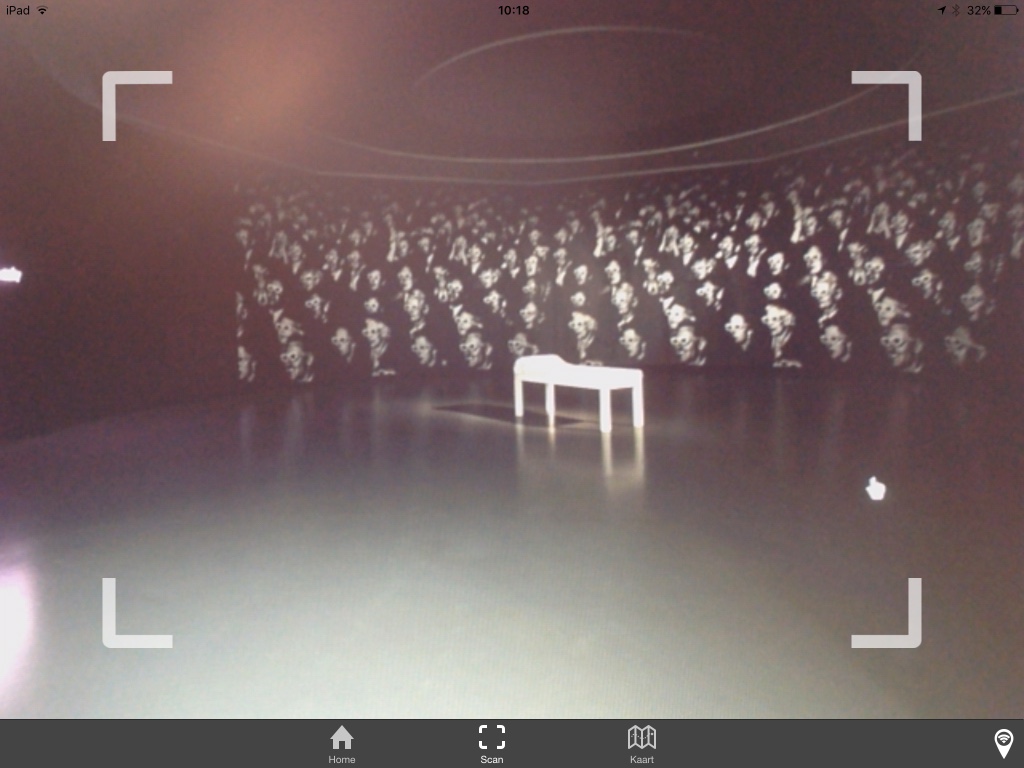 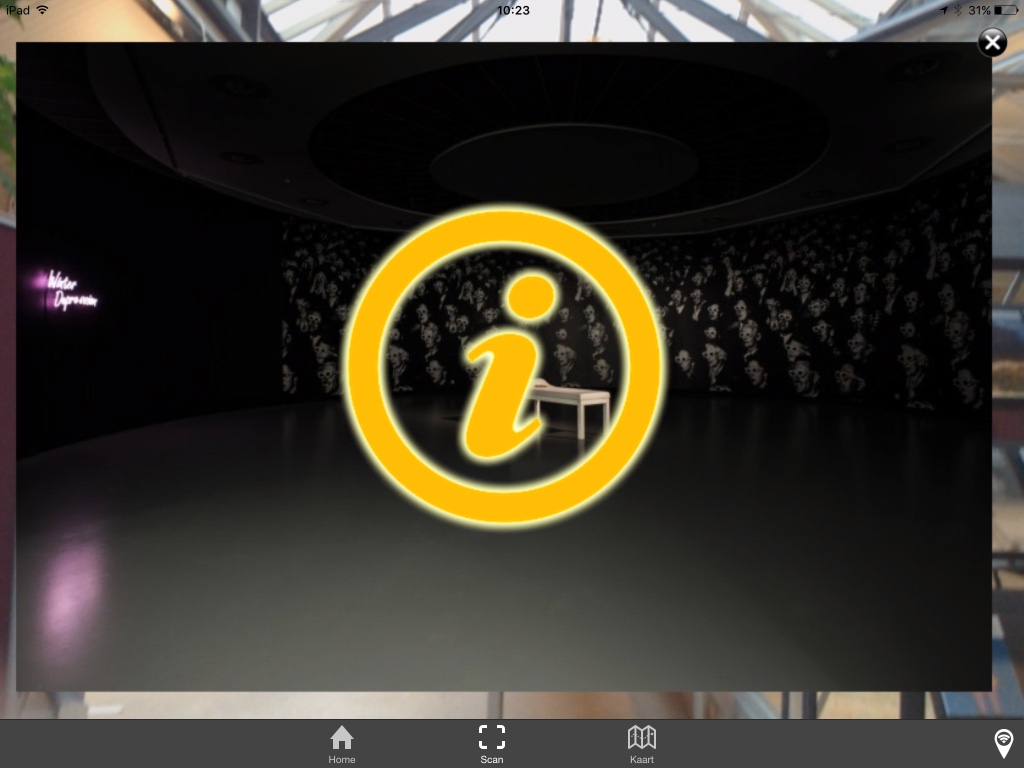 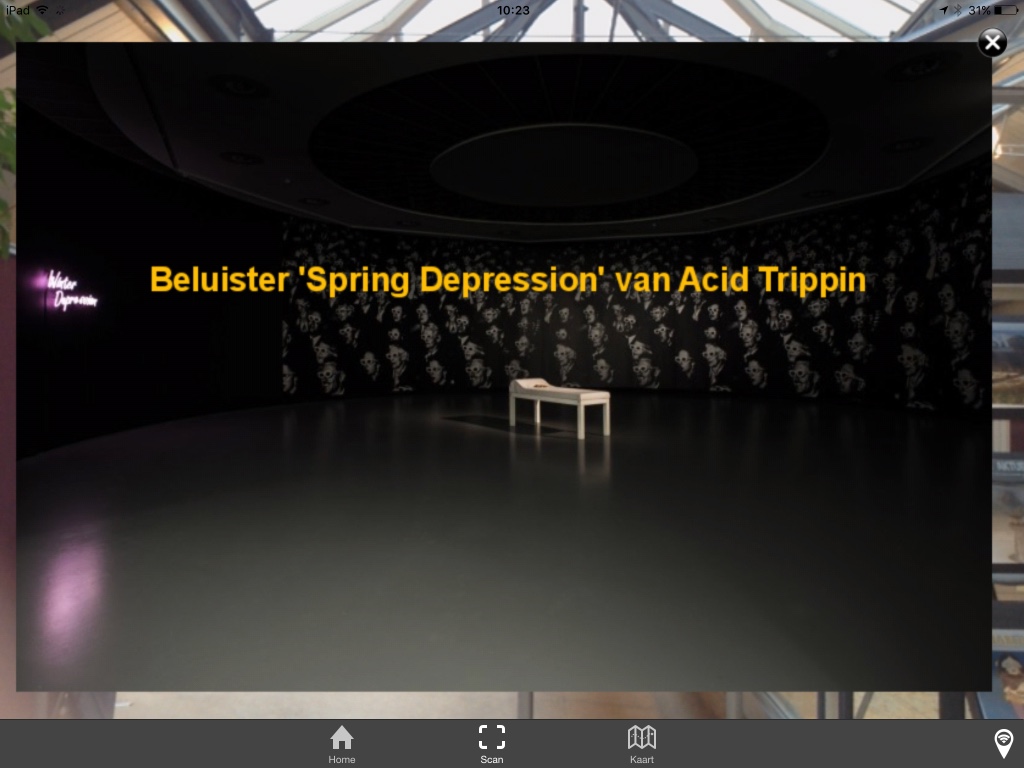 [Speaker Notes: Listen to a song]
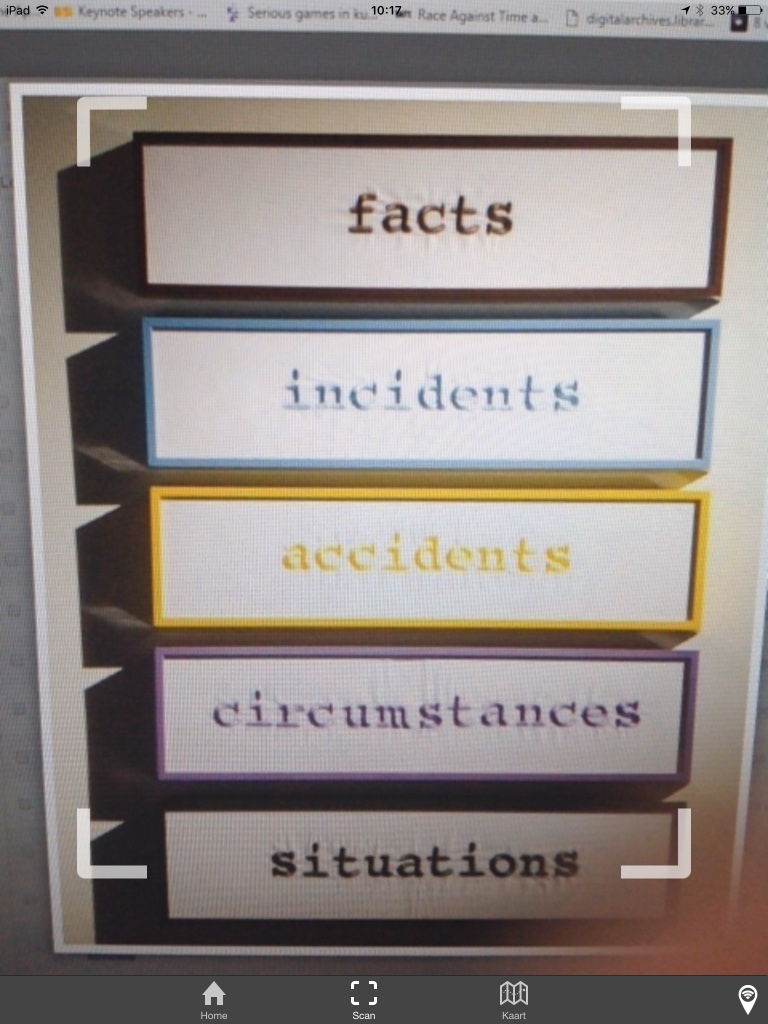 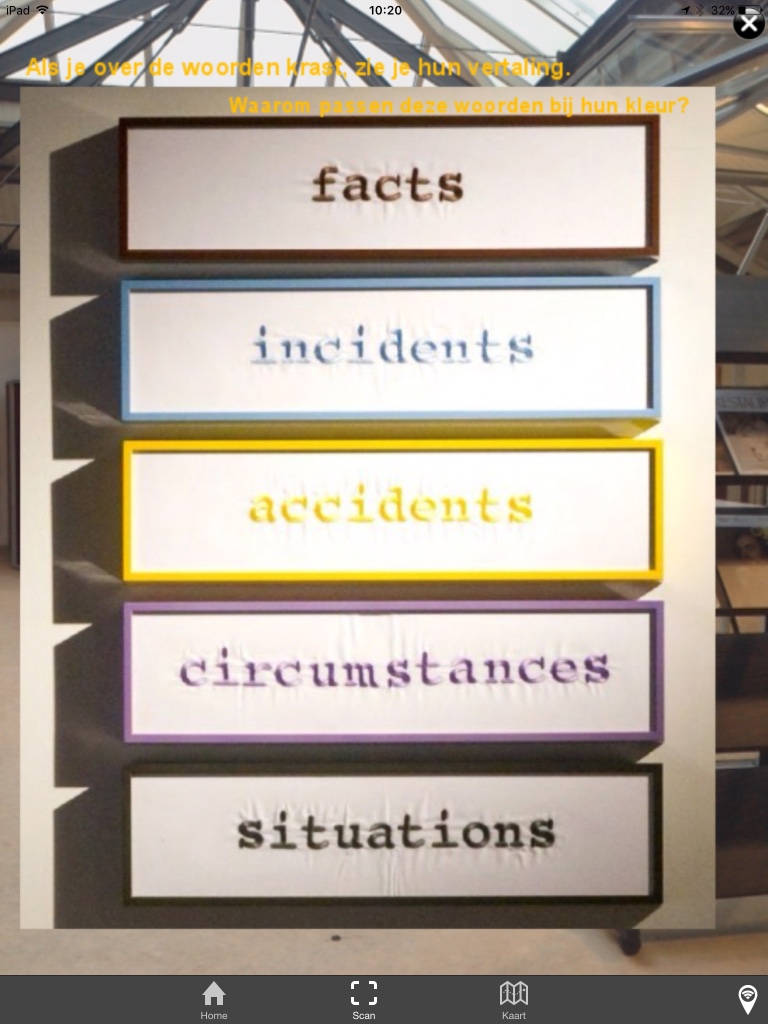 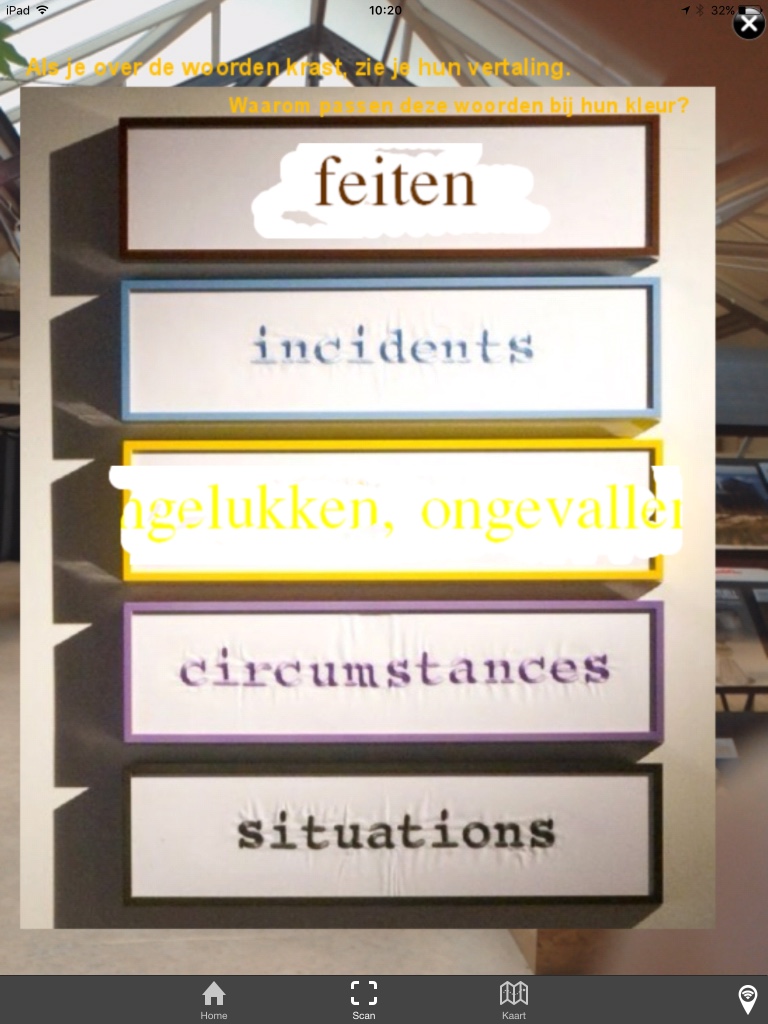 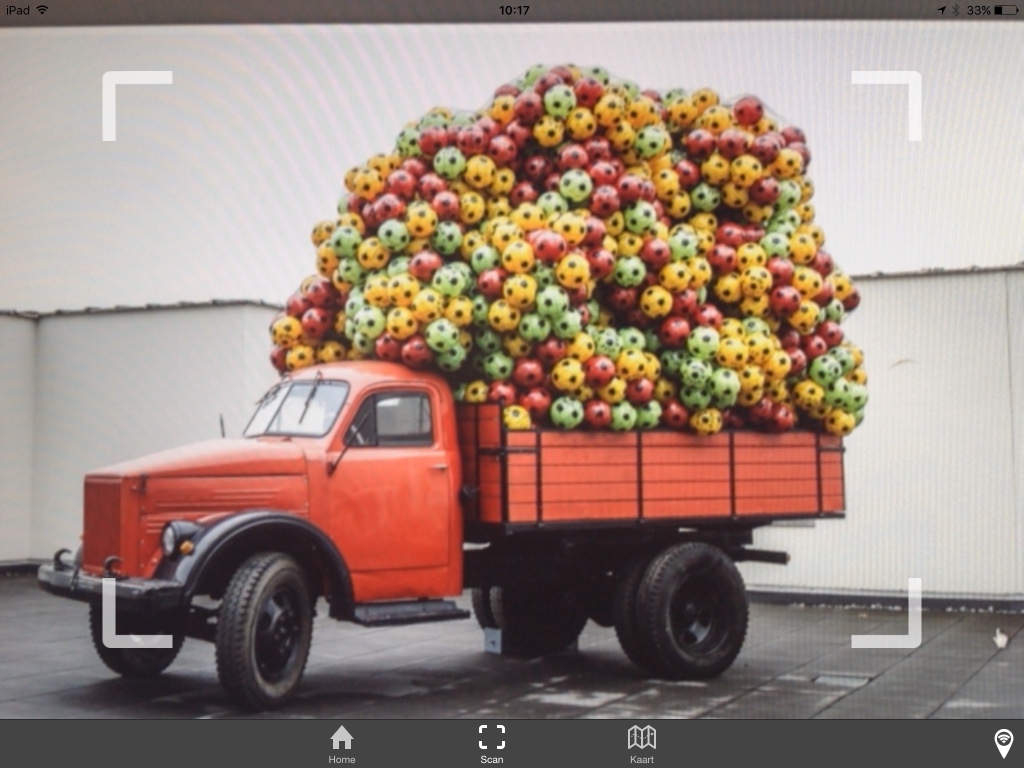 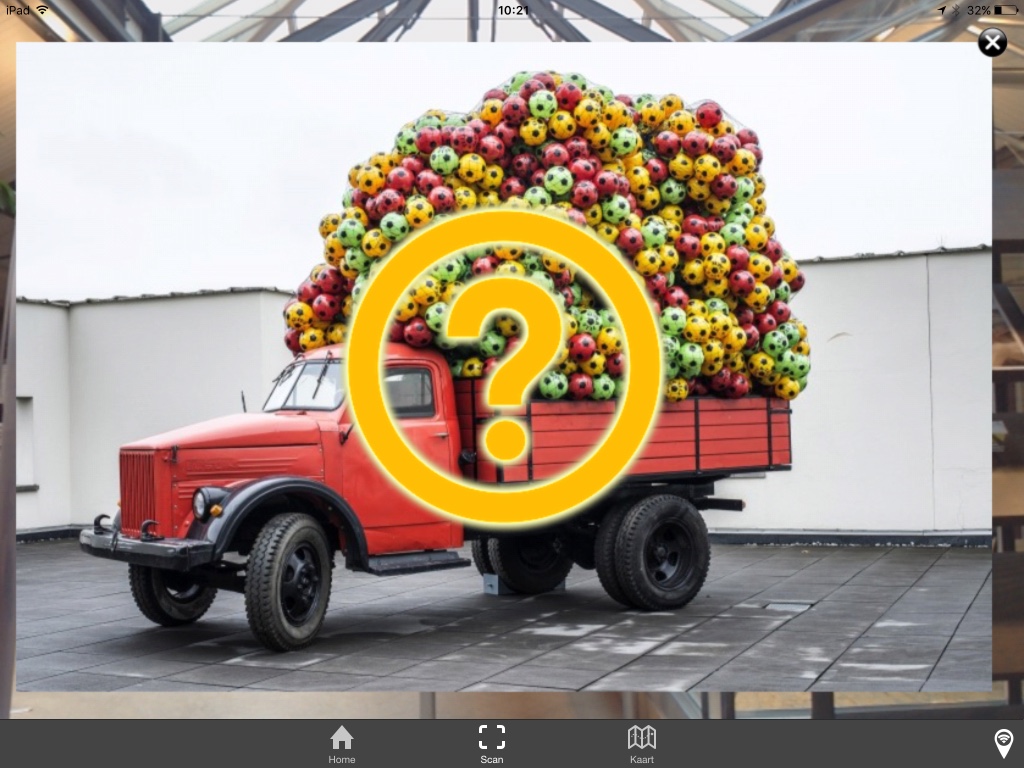 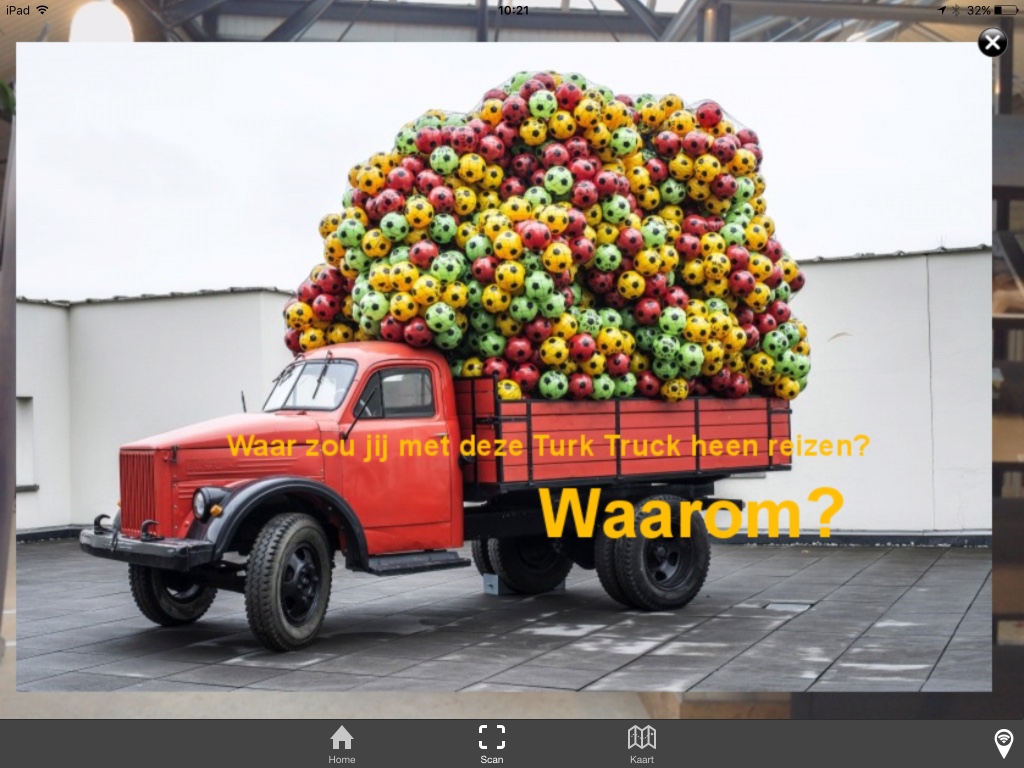 For Who?
iBeacons at the entrance
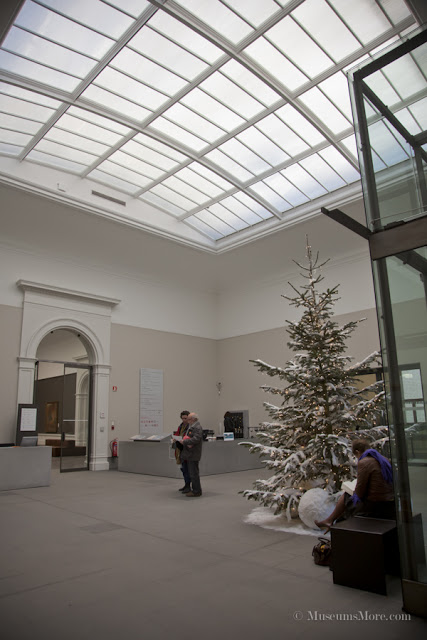 Synchronisation
No wifi, 4G,… standalone
AR works also for a magazine
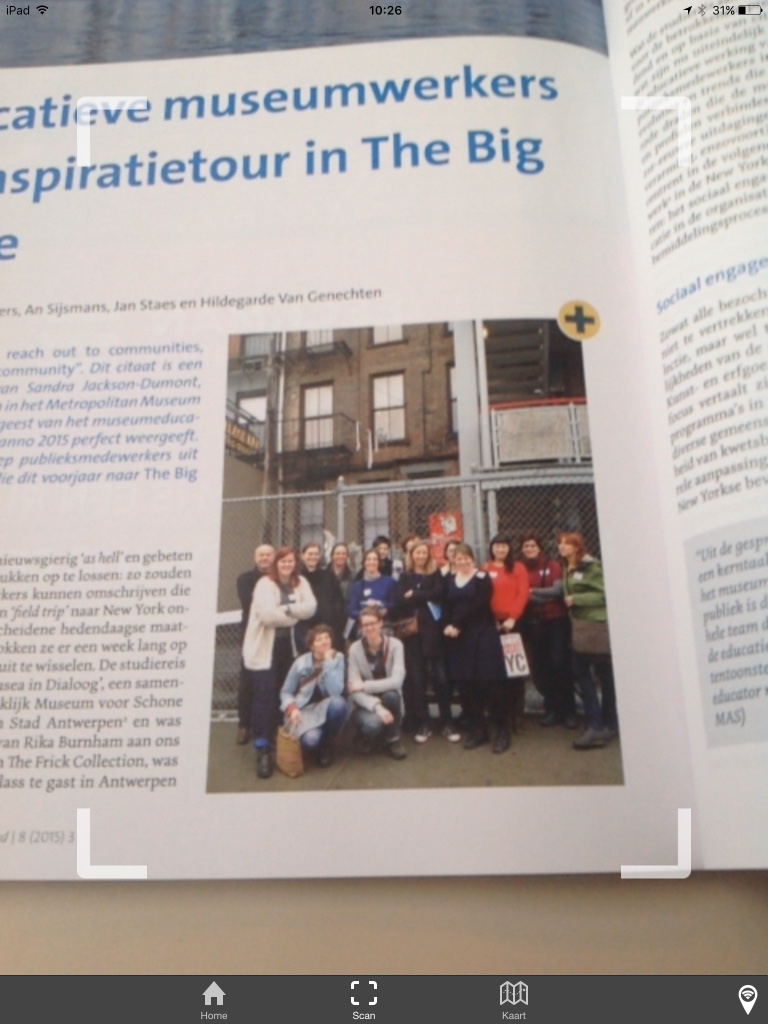 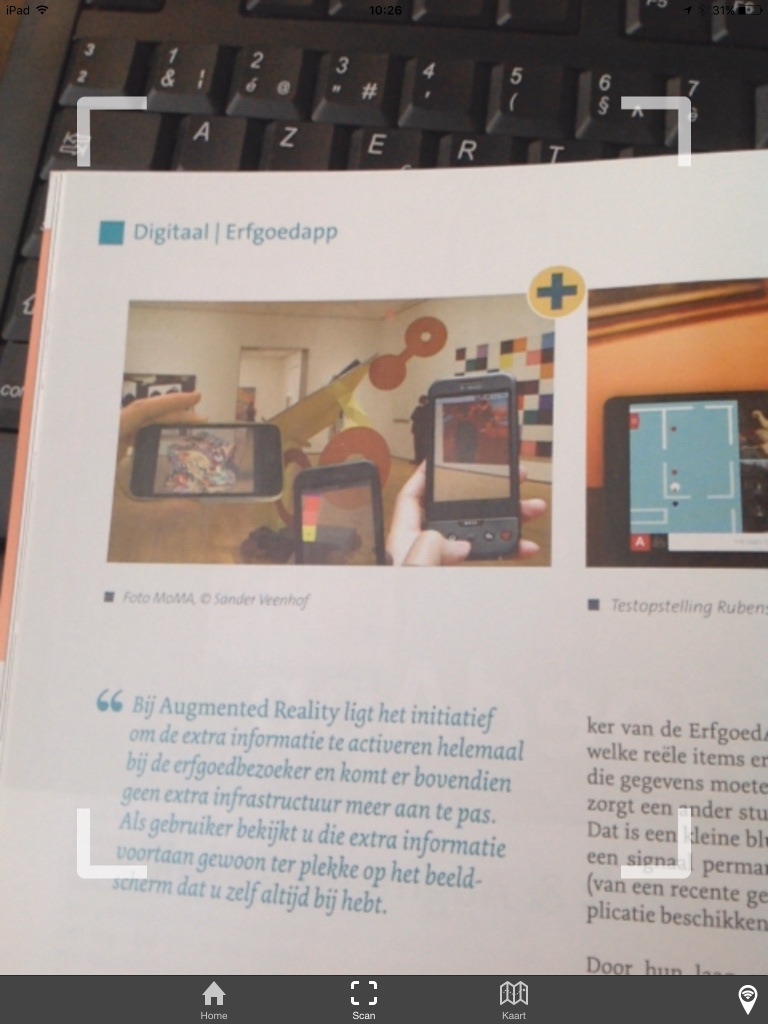 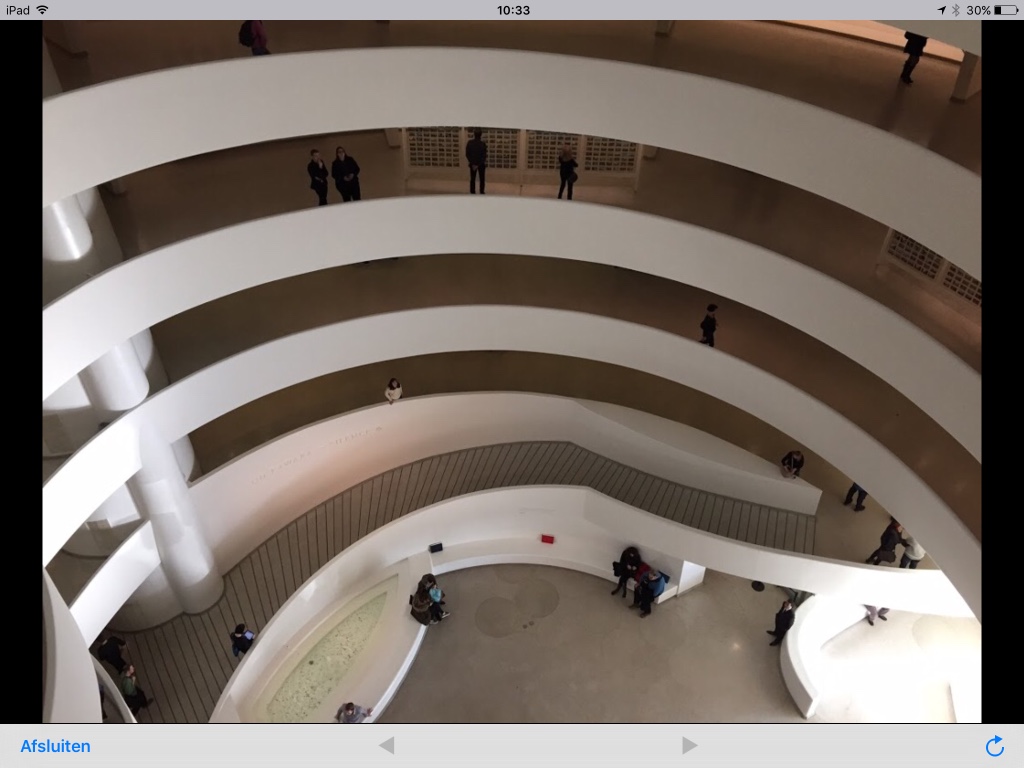 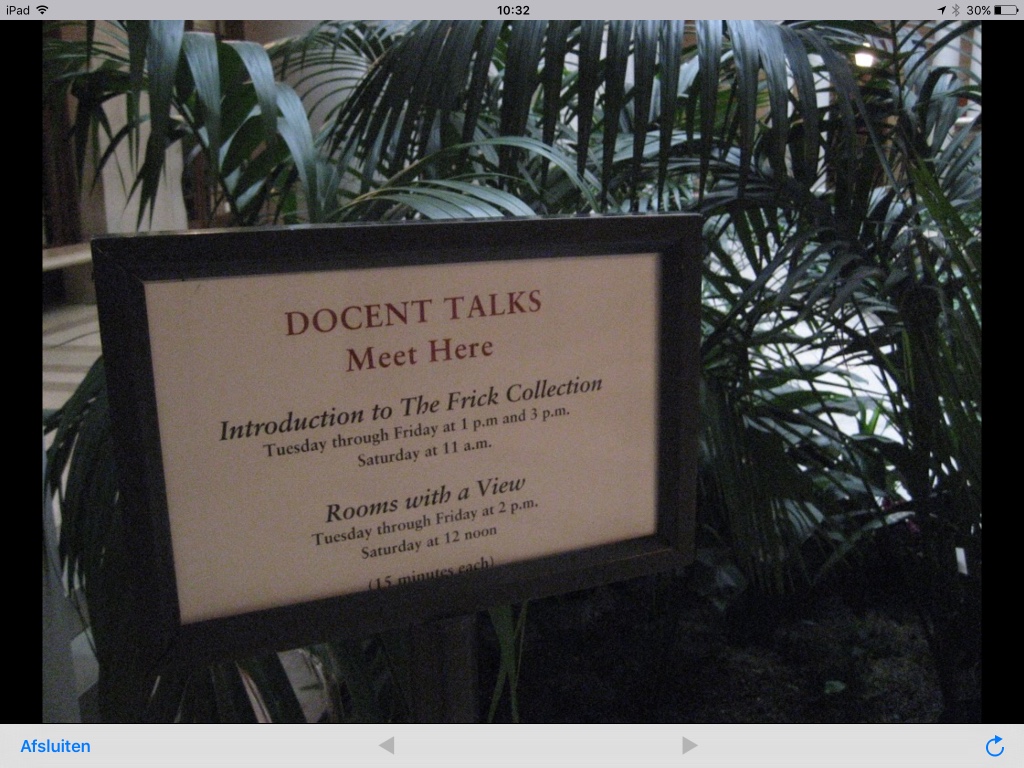 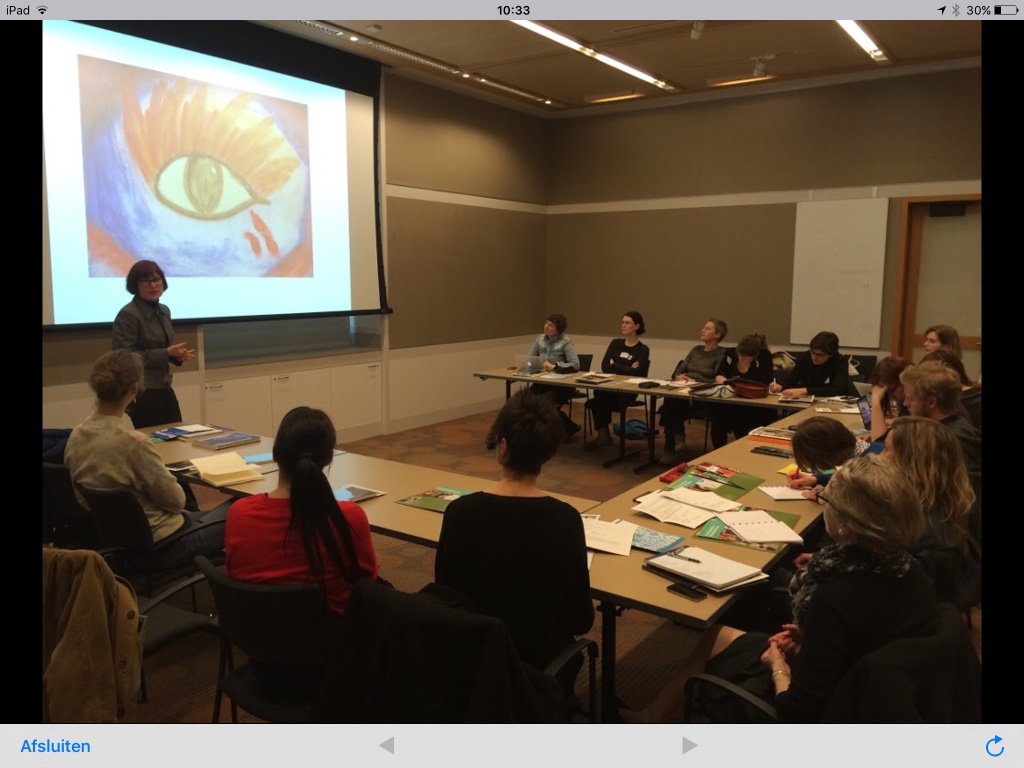 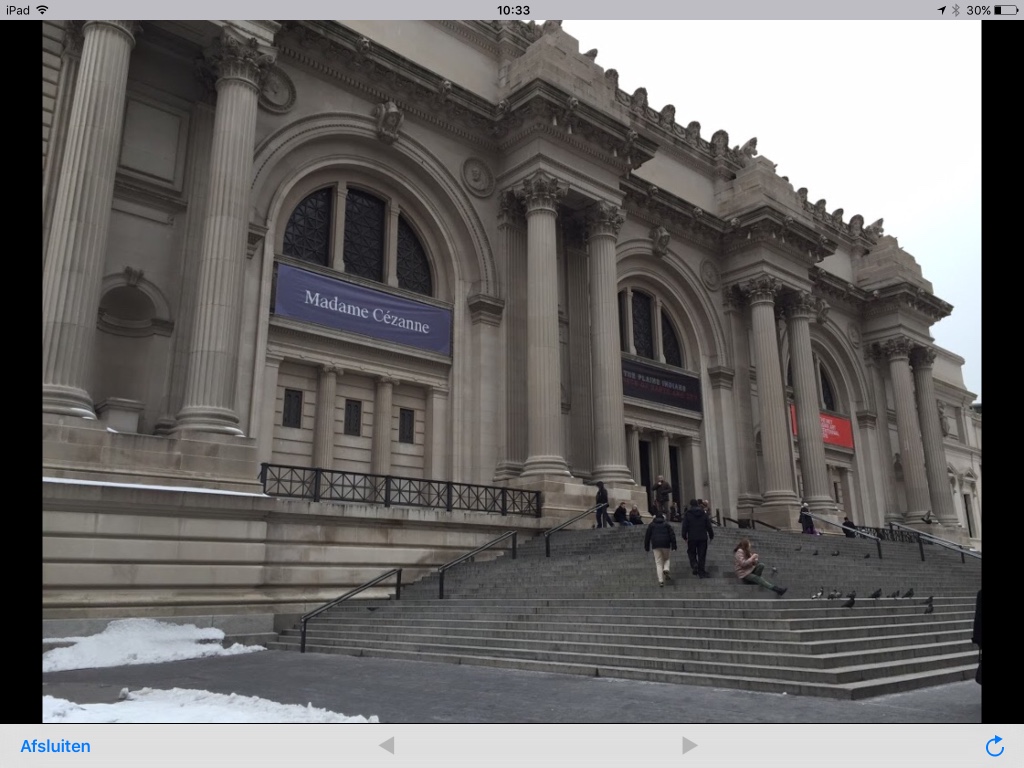 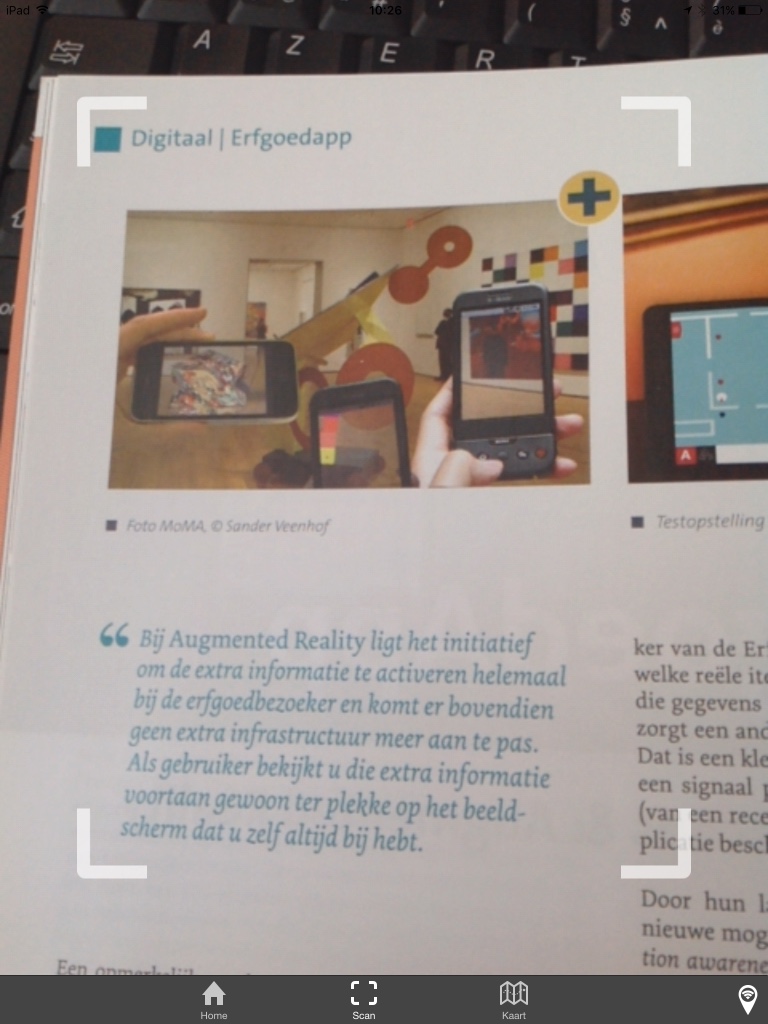 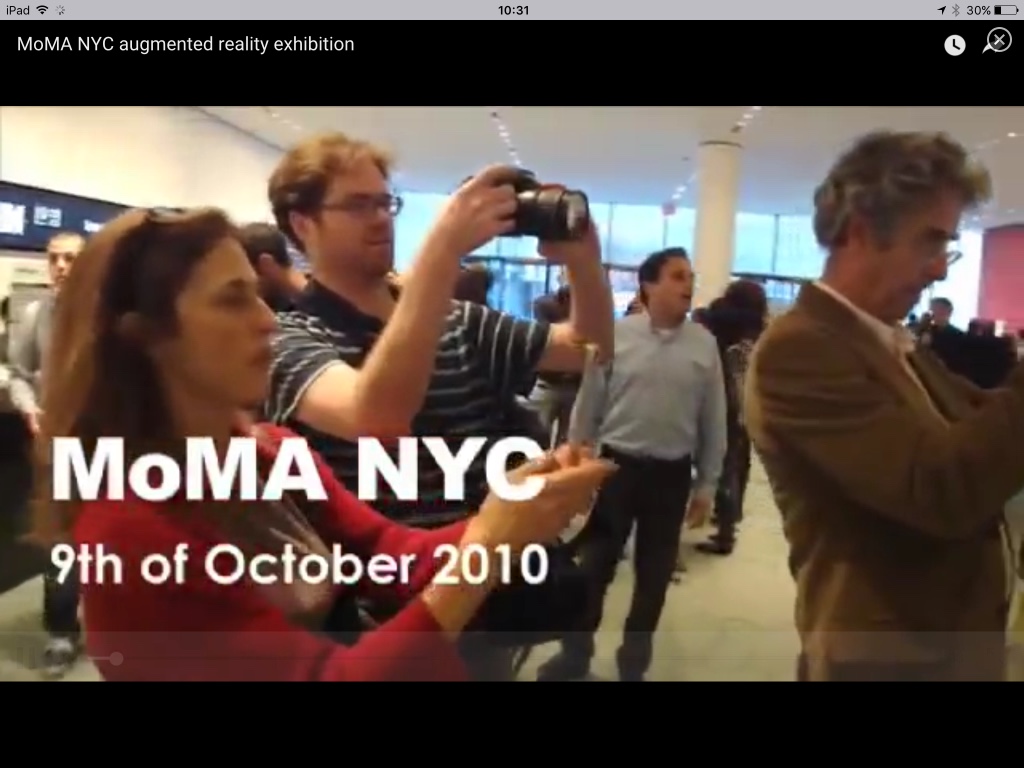 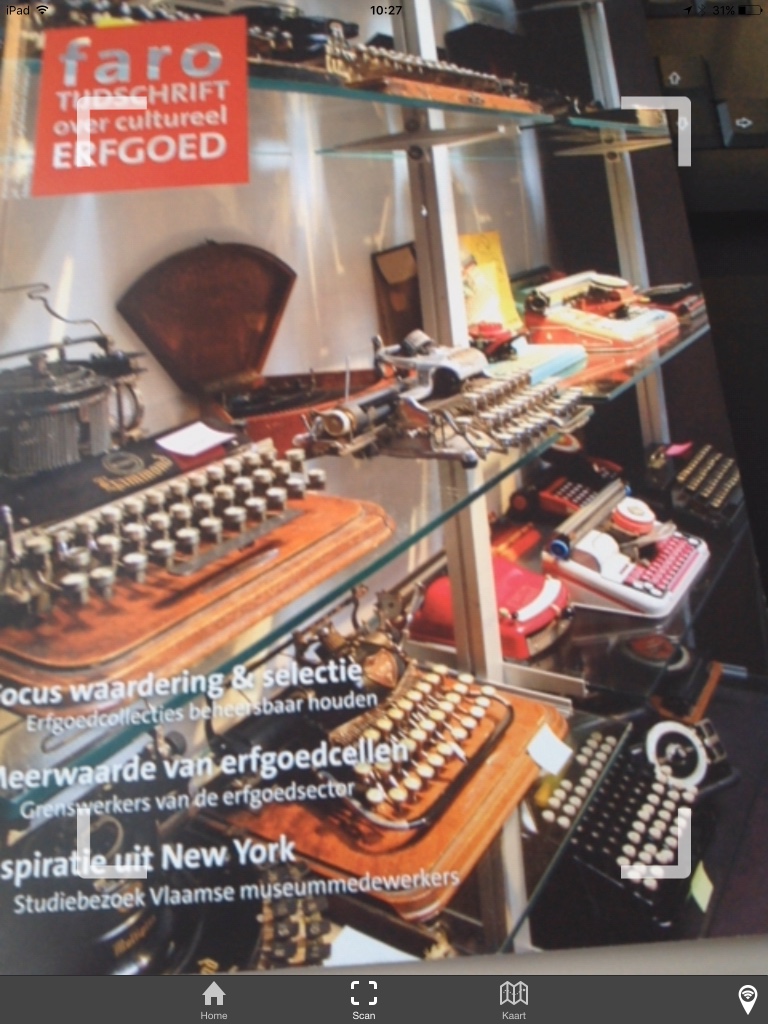 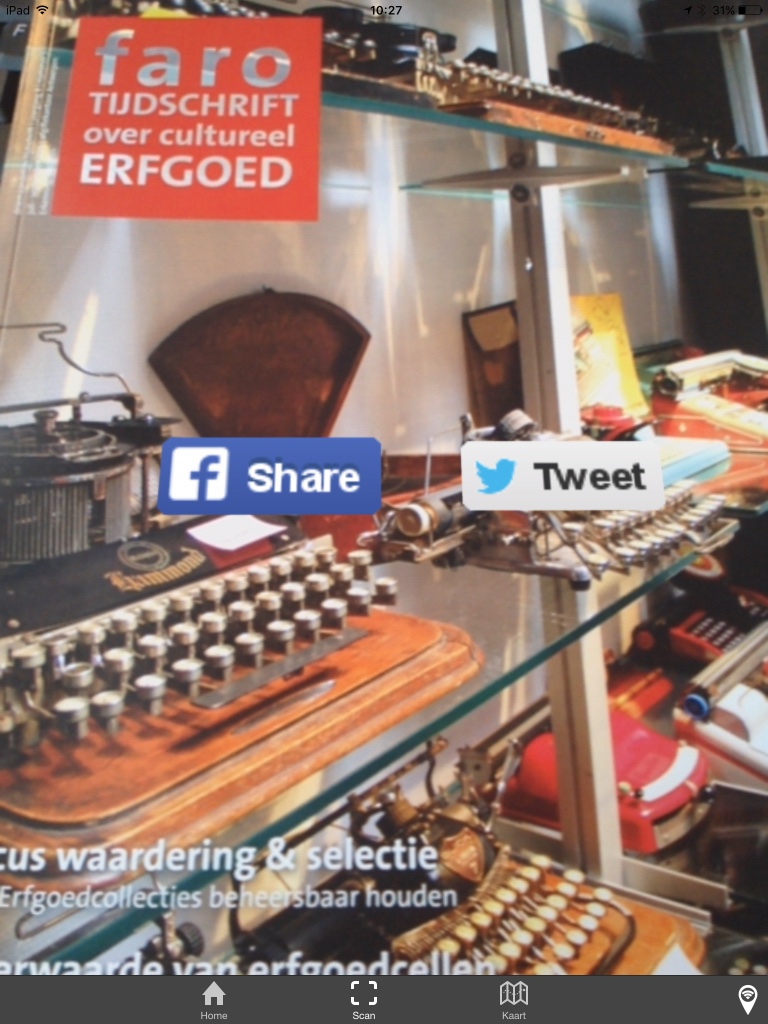 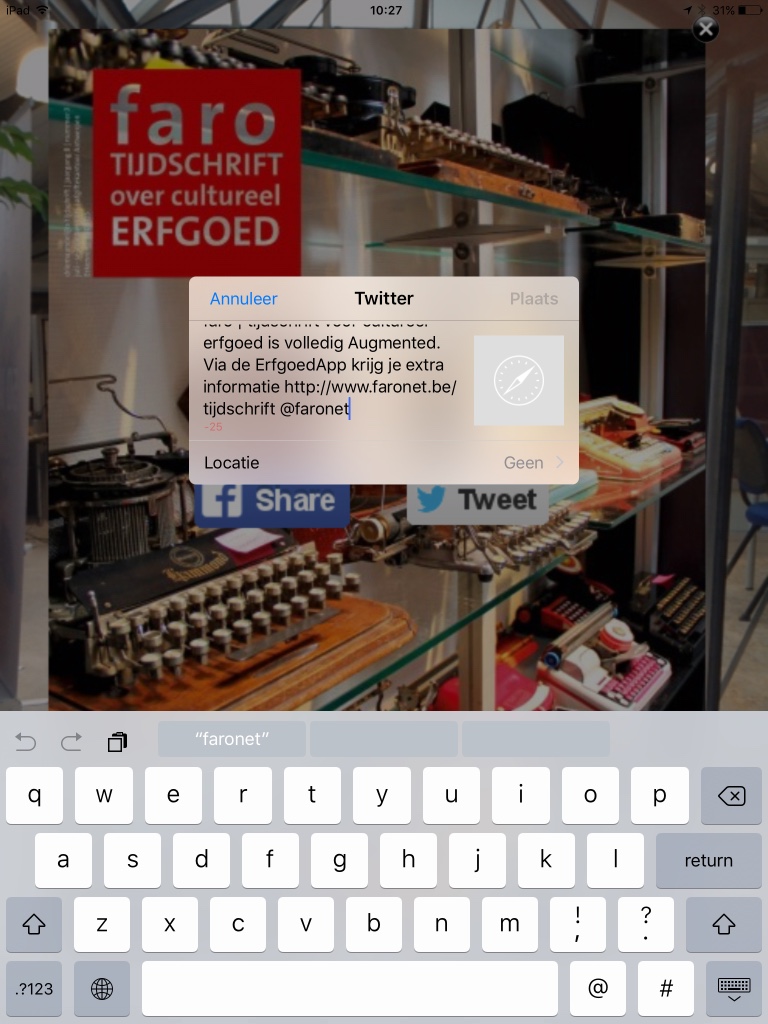 Bram Wiercx
02 213 10 67
bram@faro.be